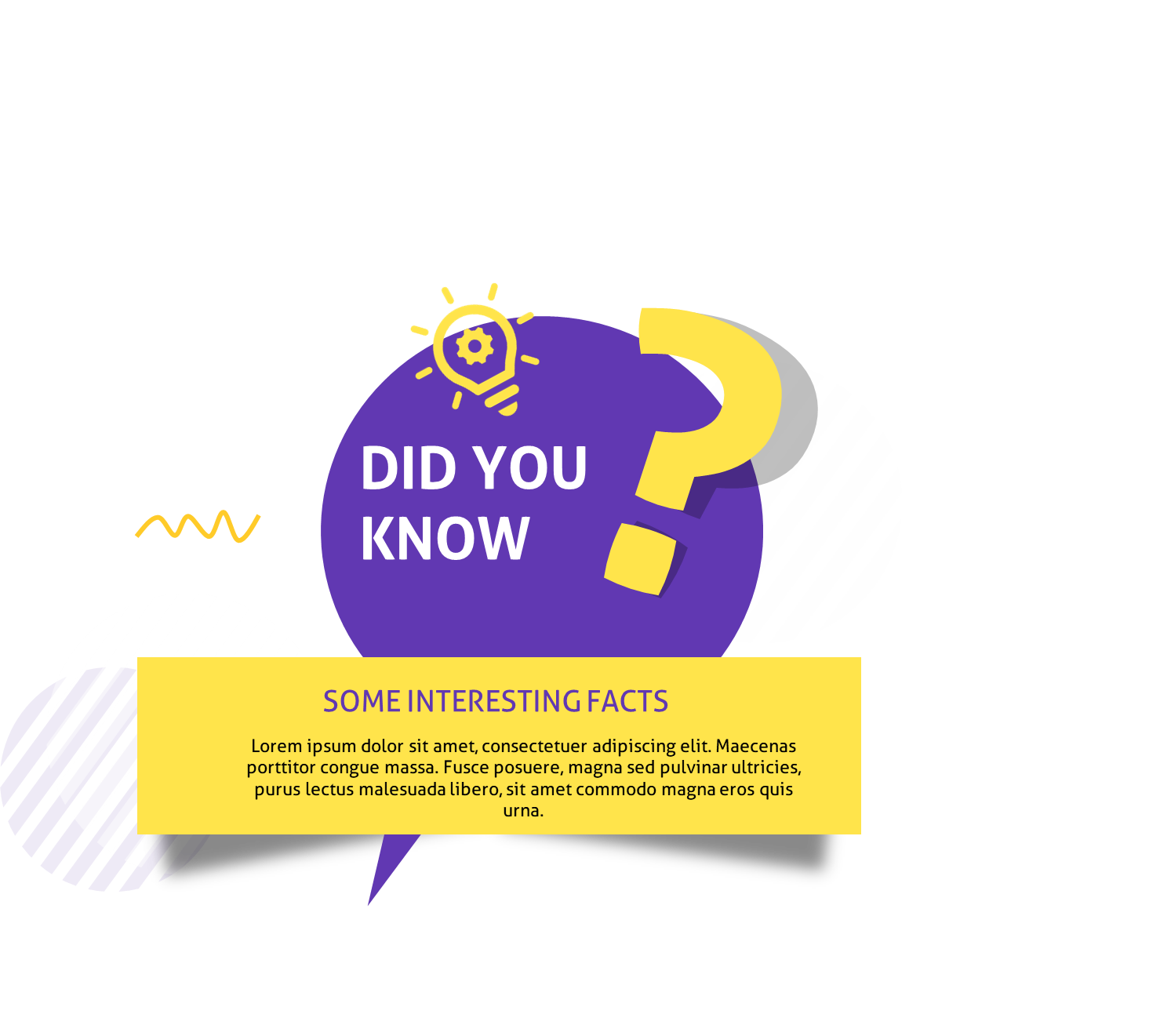 1
Assalamualaikum
2
3
4
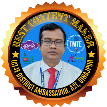 Md: Lutfor Rahman
To My Multimedia Class
Welcome
1
Teacher`s Identity
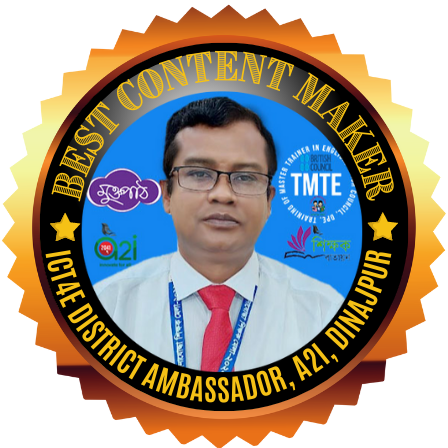 Lutfor Rahman (M,A, M-Ed)
Assistant Teacher,
SB Trainer English, Arts and Crafts and BGS.
 Master Trainer in English TMTE Project British Council and DPE.
ICT4E District Ambassador, Dinajpur
Best content maker.
Kundarampur, Government Primary school School,
Ghoraghat, Dinajpur.
E-mail: mlutfor81@gmail.com
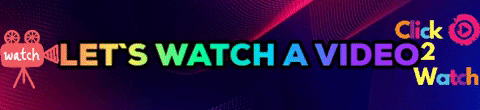 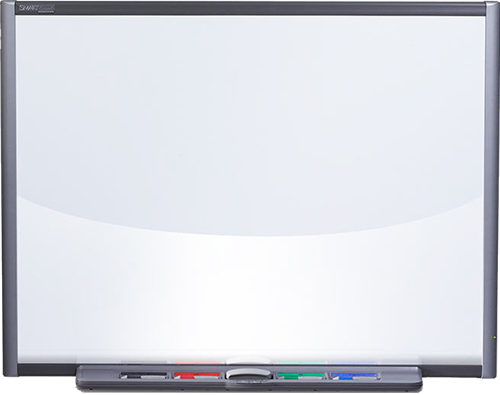 Click the play icon
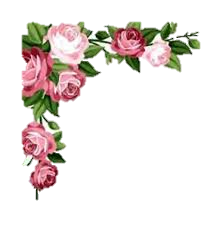 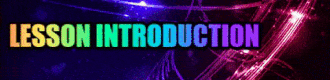 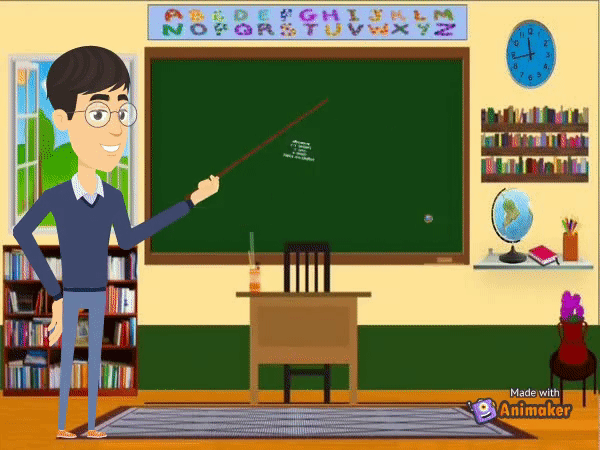 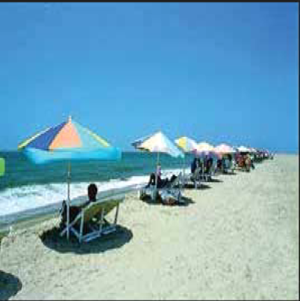 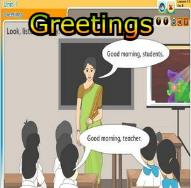 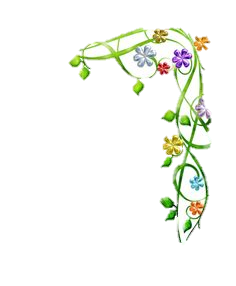 Learning outcomes (TMTE Way)
Students will be able to-
Exchange greetings
To each other
Say Good Morning .
To each other.
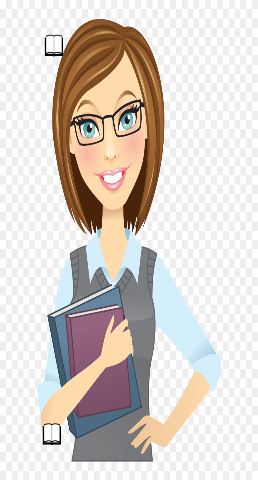 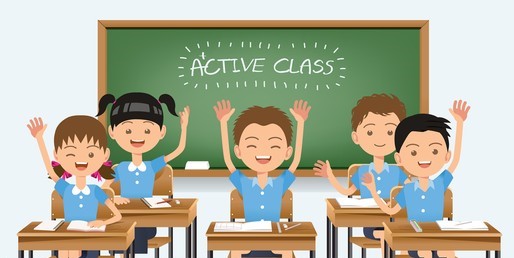 Good morning
Students.
Good morning
Teacher.
My name is Lutfor
I’m your English Teacher.
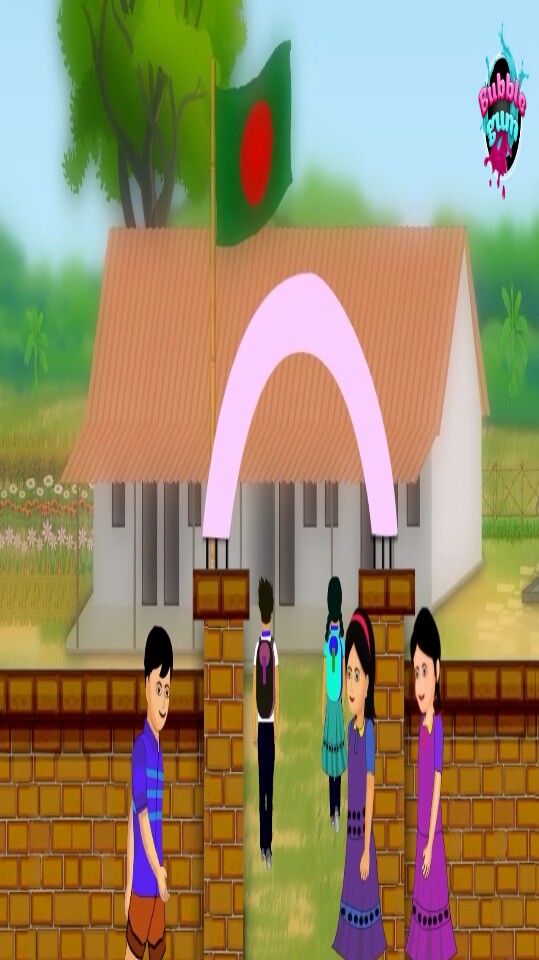 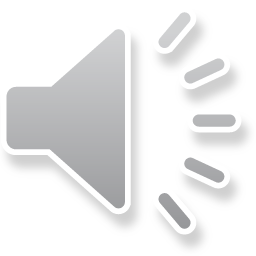 Good morning.
Good morning.
Teacher will discuss how to greet to each other.
Practice in pair
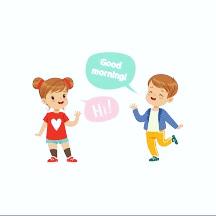 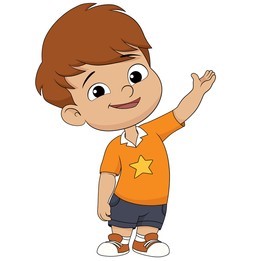 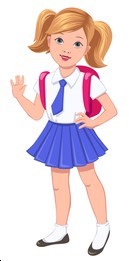 Hi
Hello
Good morning
Good morning
Look, listen and say
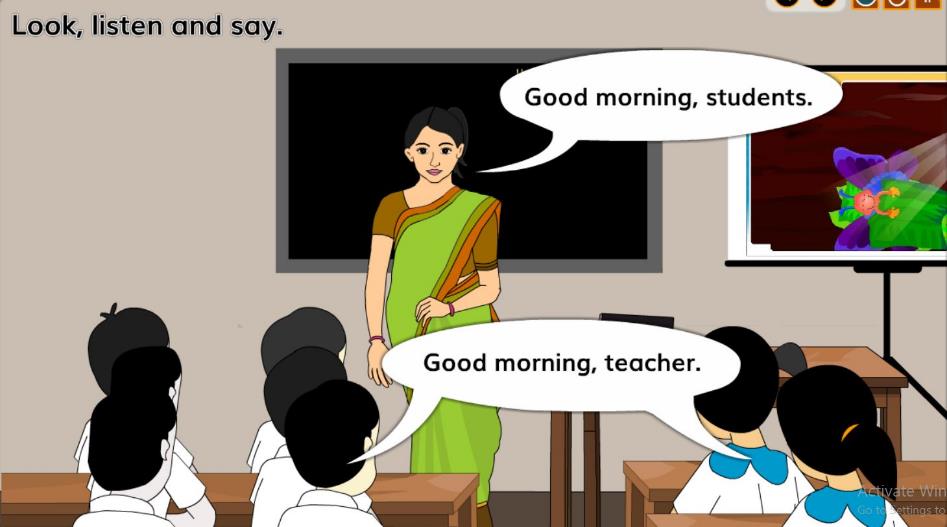 Open your English book page 2
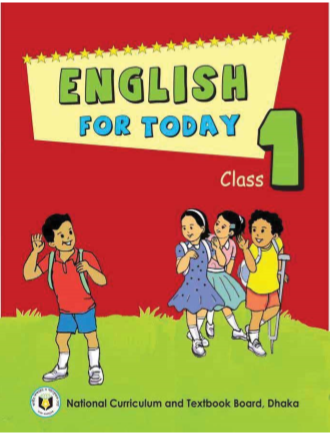 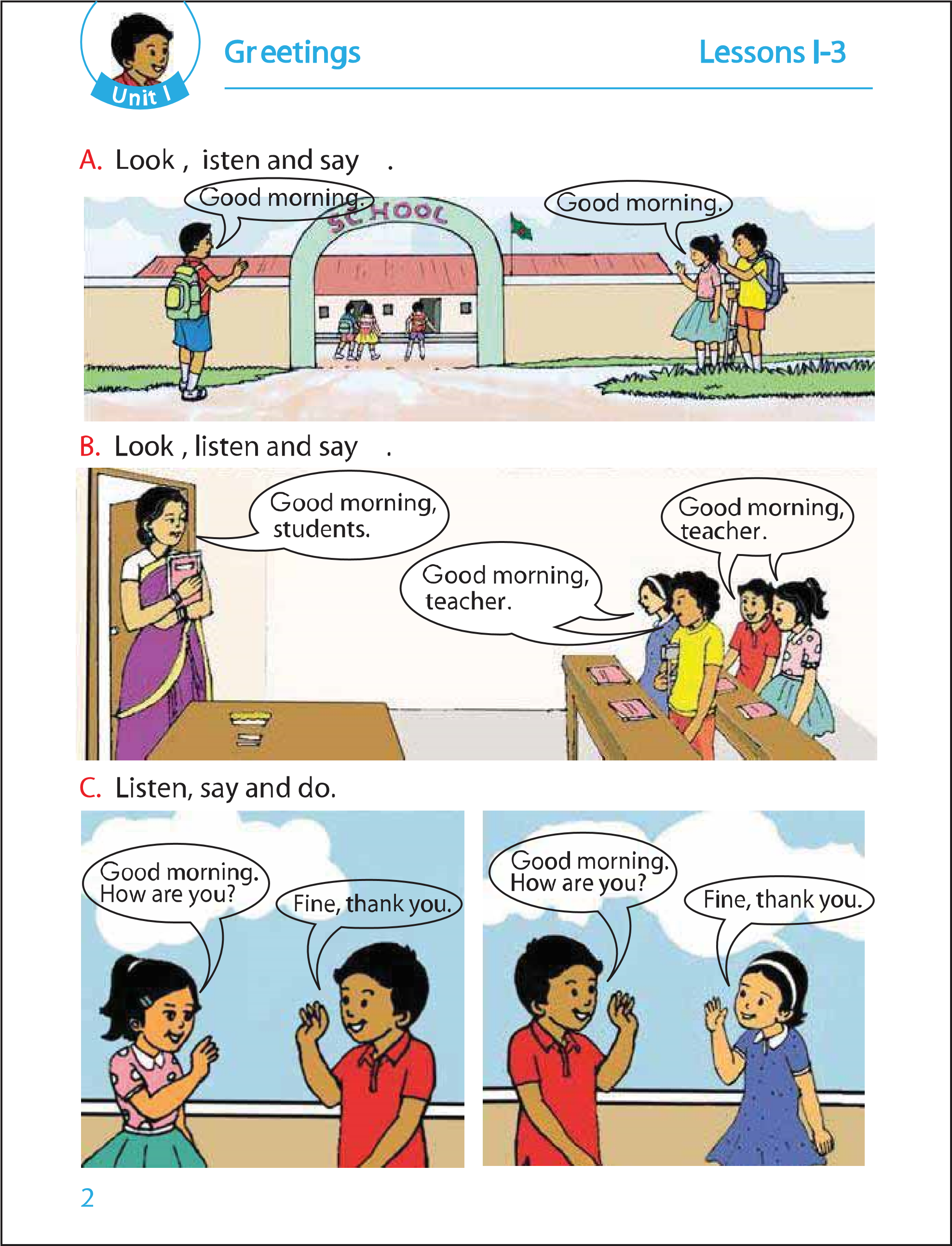 Listen, say and do (practice in pair girl and boy)
Fine, thank you.
Good morning.
How are you?
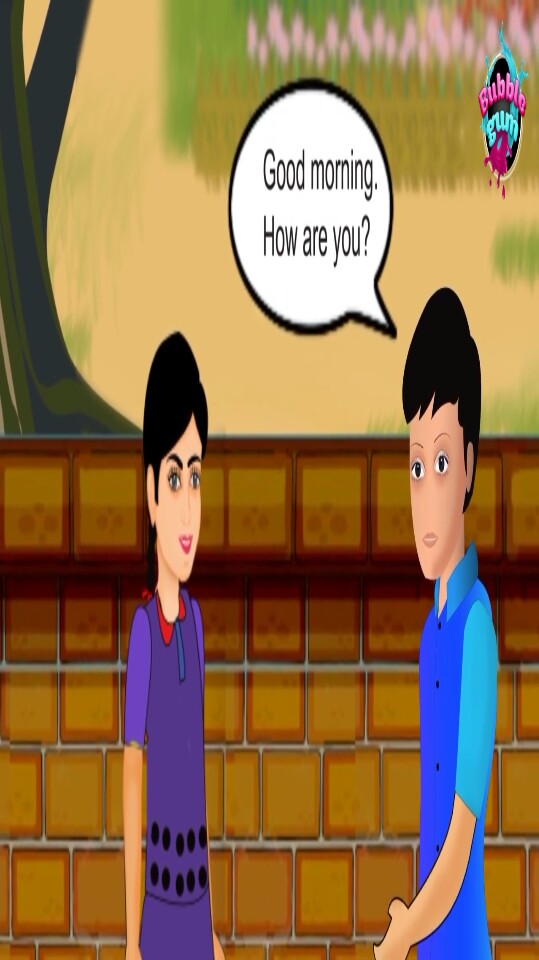 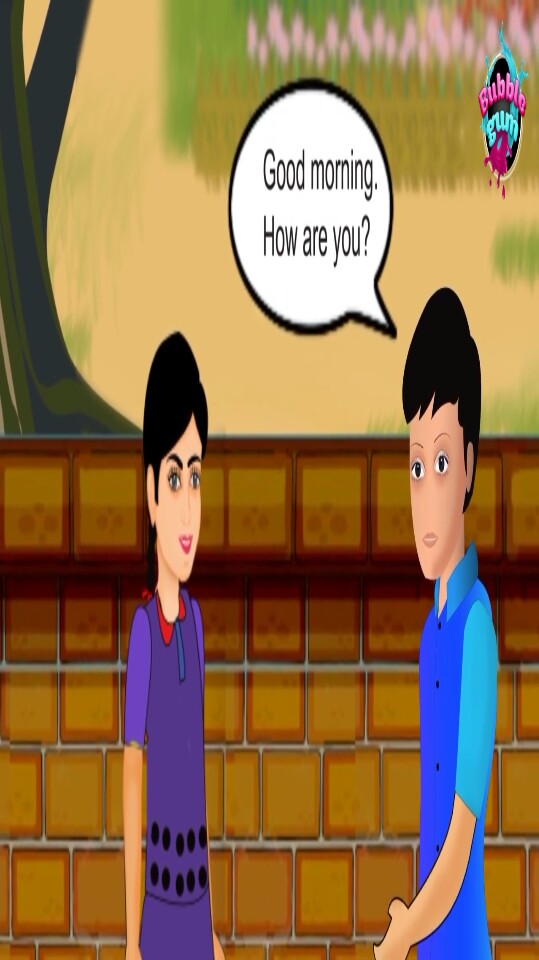 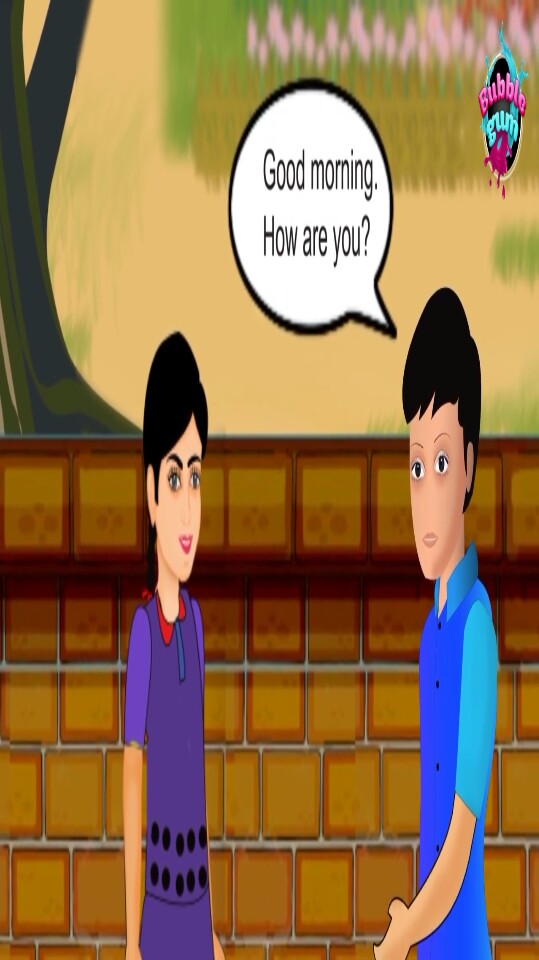 Listen, say and do (practice in pair boy and girl)
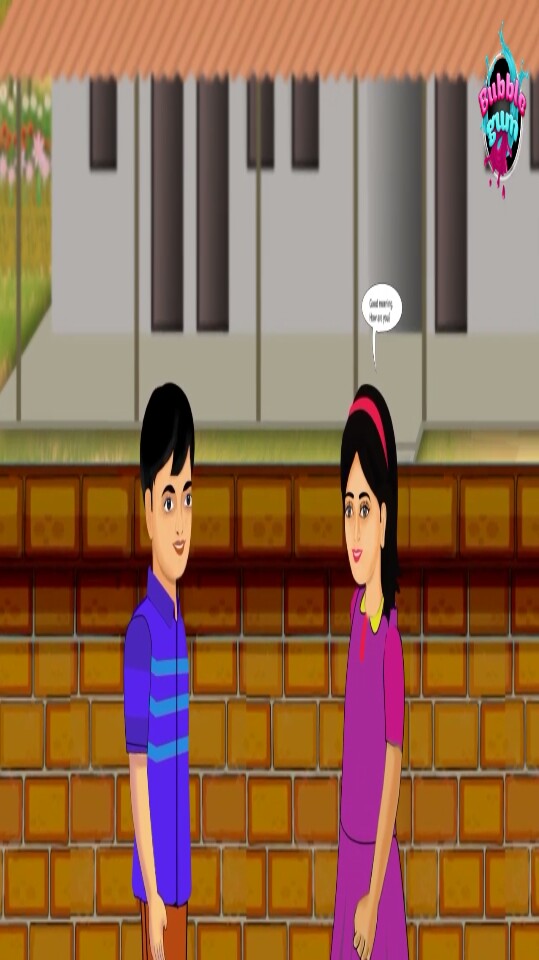 Good morning.
How are you?
Fine, thank you.
Group work.  
Group 1 say Good morning. How are you?
Group 2 say Fine, thank you.
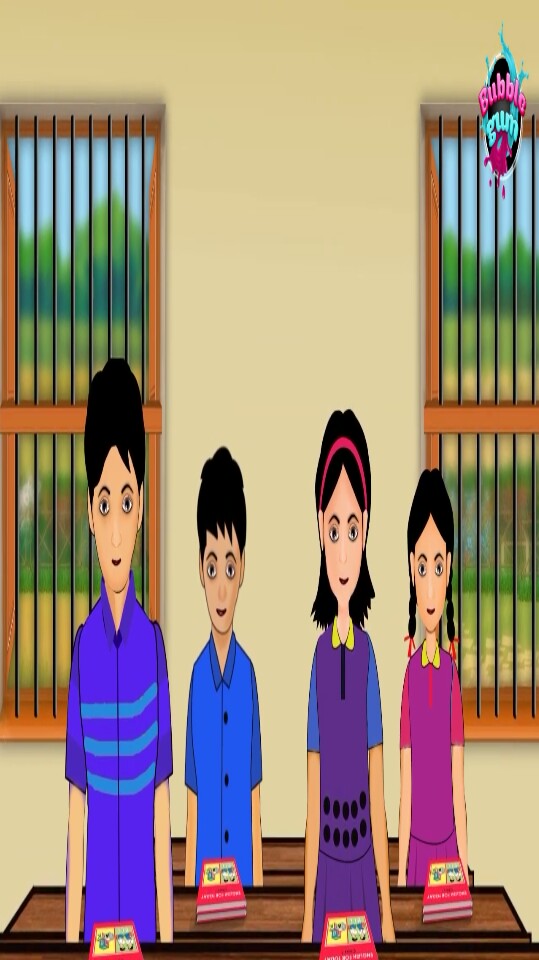 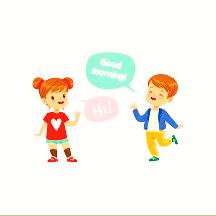 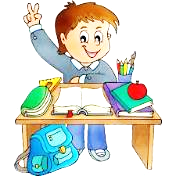 Home work
Try to say at home:
Good morning.
How are you?
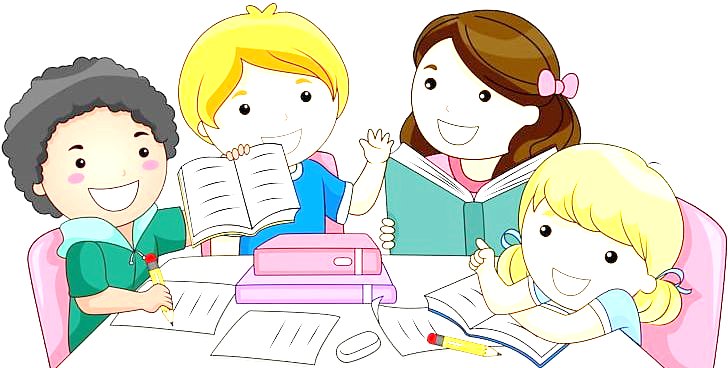 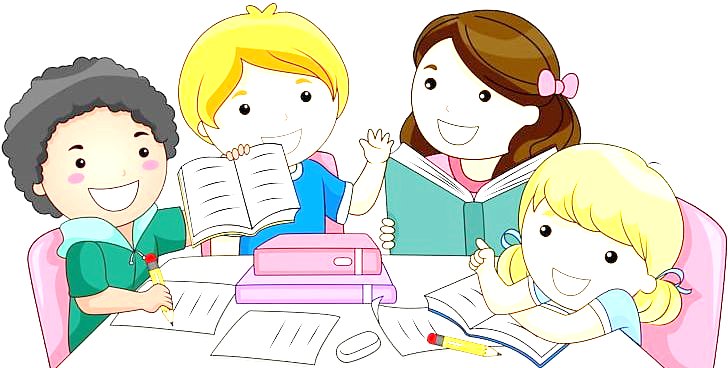 Fine.
Thank you.
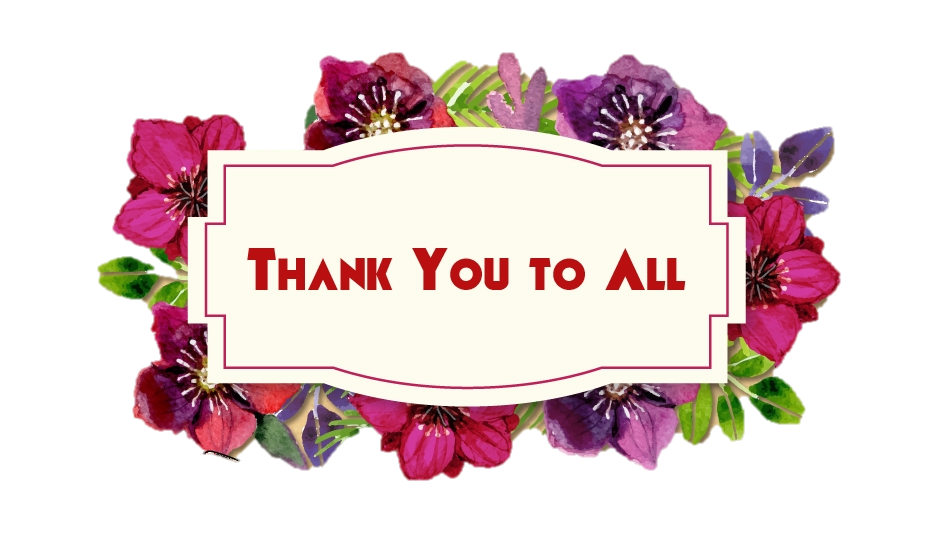